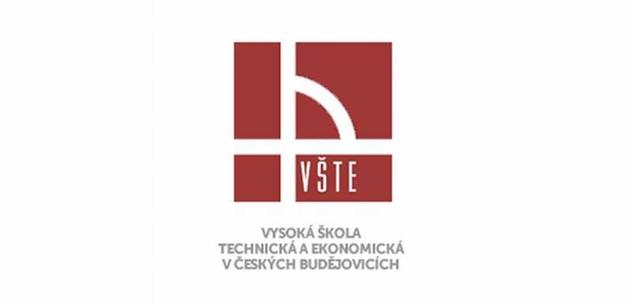 Vysoká škola technická a ekonomická v Českých BudějovicíchÚstav technicko-technologický
Návrh organizace dopravně – logistických procesů v obchodní společnosti
Autor práce: Bc. Jitka Matoušová
Vedoucí práce: doc. Ing. Rudolf Kampf, Ph.D.
Cíl práce
Cílem práce je zpracovat komplexní návrh organizace dopravně-logistických procesů ve vybrané obchodní společnosti. V rámci řešení budou návrhy opatření a změn na zlepšení organizace rozvozu zboží včetně obnovy techniky a redislokace skladů.
Použité metody
Optimální umístění nového objektu
Umístění jediného bodového objektu

Metody řešení okružního dopravního problému
Mayerova metoda
Metoda nejbližšího souseda
Charakteristika současného stavu
Společnost PVC, s. r. o., disponuje jedním velkoobchodním skladem
Rozvážení zboží pravidelně ve třech dnech k 60 odběratelům
Nákladová analýza
Náklady pro řidiče za pracovní týden
Optimální umístění nového skladu
Rozdělení sítě na dva okruhy
Zjištění souřadnic všech obsluhovaných měst v okruhu A.
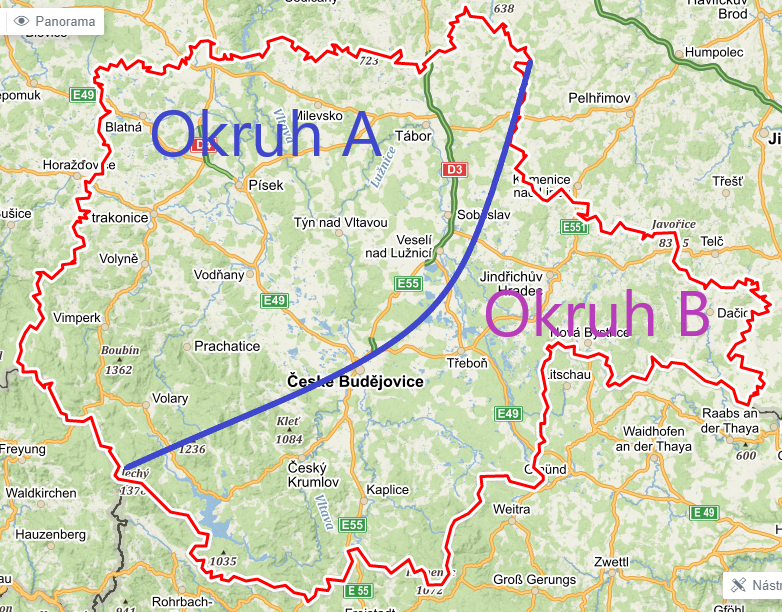 Optimální umístění nového skladu
Vypočtené souřadnice vložíme do mapy a nalezneme umístění skladu
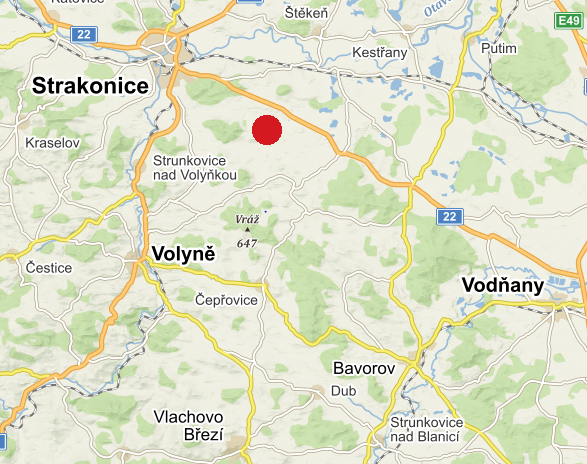 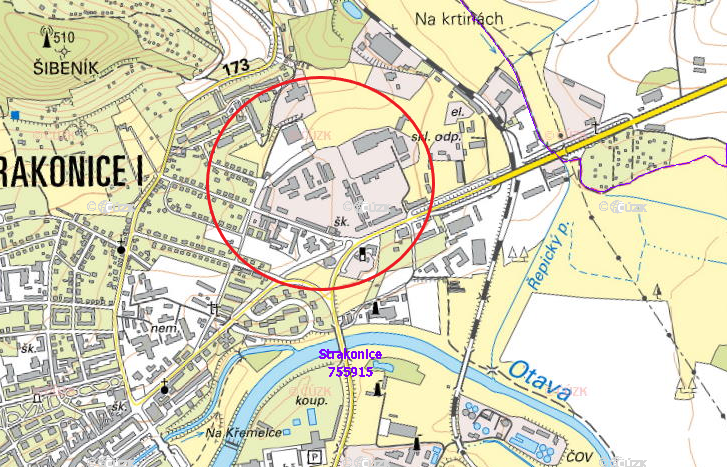 Vytvoření nových rozvozových tras
Matice vzdáleností pro okruh A i B
Symetrická matice
Počet kilometrů jednotlivých odběratelských míst od skladu
Vytvoření nových rozvozových tras
Mayerova metoda
Kritéria: 
kapacita vozidla – 3,5 t
závozová okna
časová náročnost vykládky
Mayerova metoda okruh A, trasa č. I
Vytvoření nových rozvozových tras
Metoda nejbližšího souseda
Seřazení odběratelských míst ve vzdálenostně – nejkratším pořadí.
Nákladová analýza nově vytvořených tras
Závěrečné shrnutí
Umístění nového distribučního skladu
Oslovení nových potencionálních zákazníků
Rozšíření působnosti do další oblasti ČR

Návrh byl prezentován firmě a uvažuje o realizaci.
Děkuji za pozornost.